kas ir
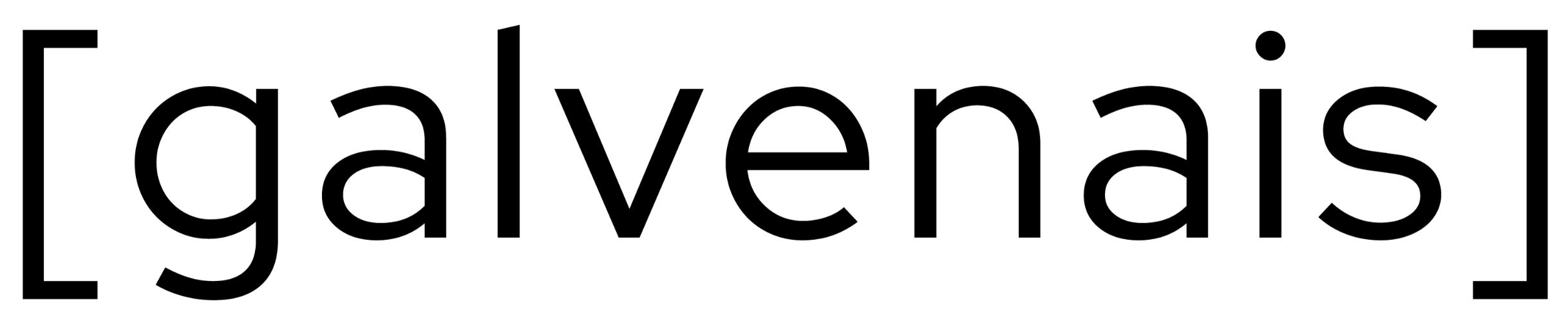 ?
[ par produktu ]
smadzeņu funkcionālie batoniņi
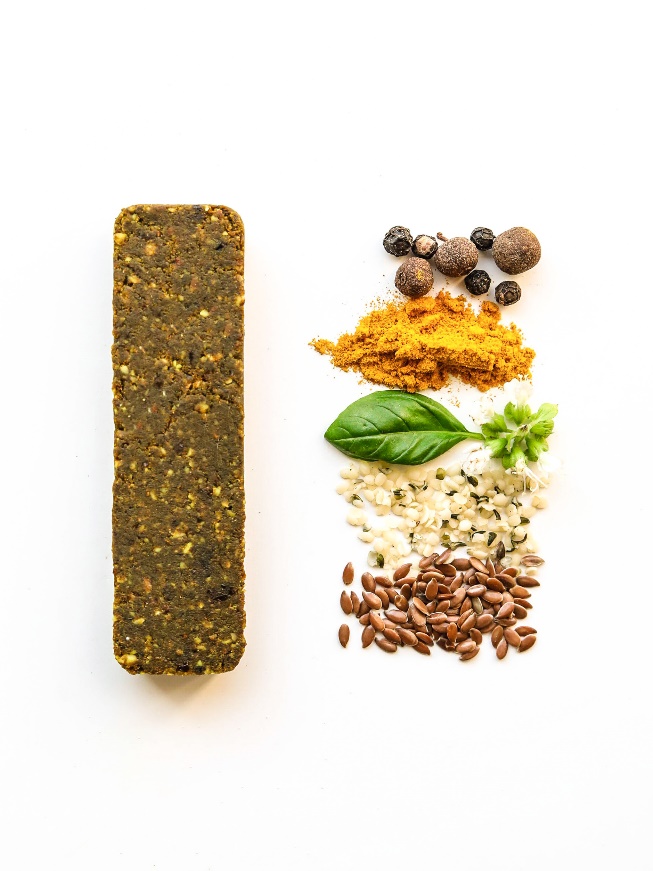 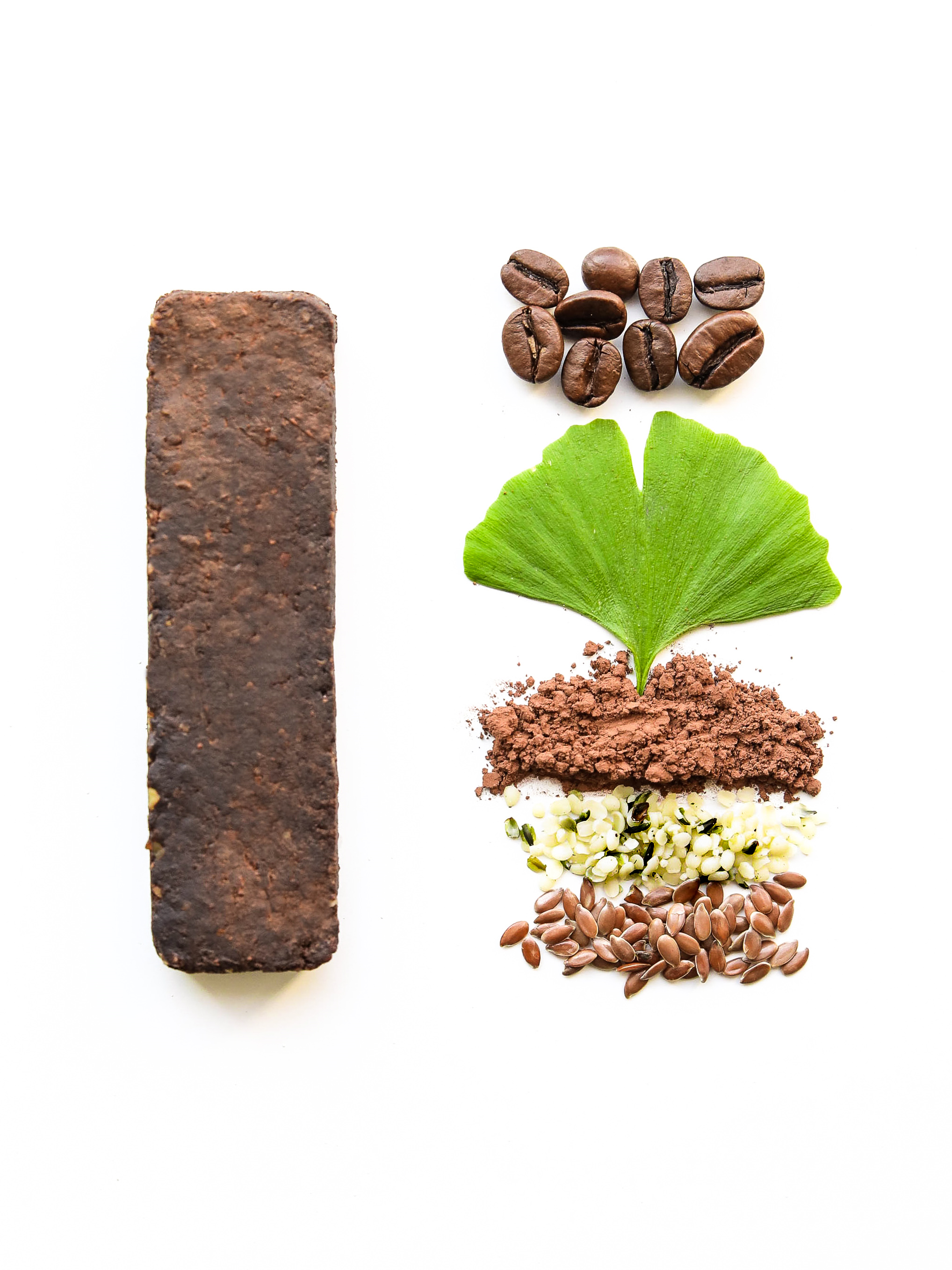 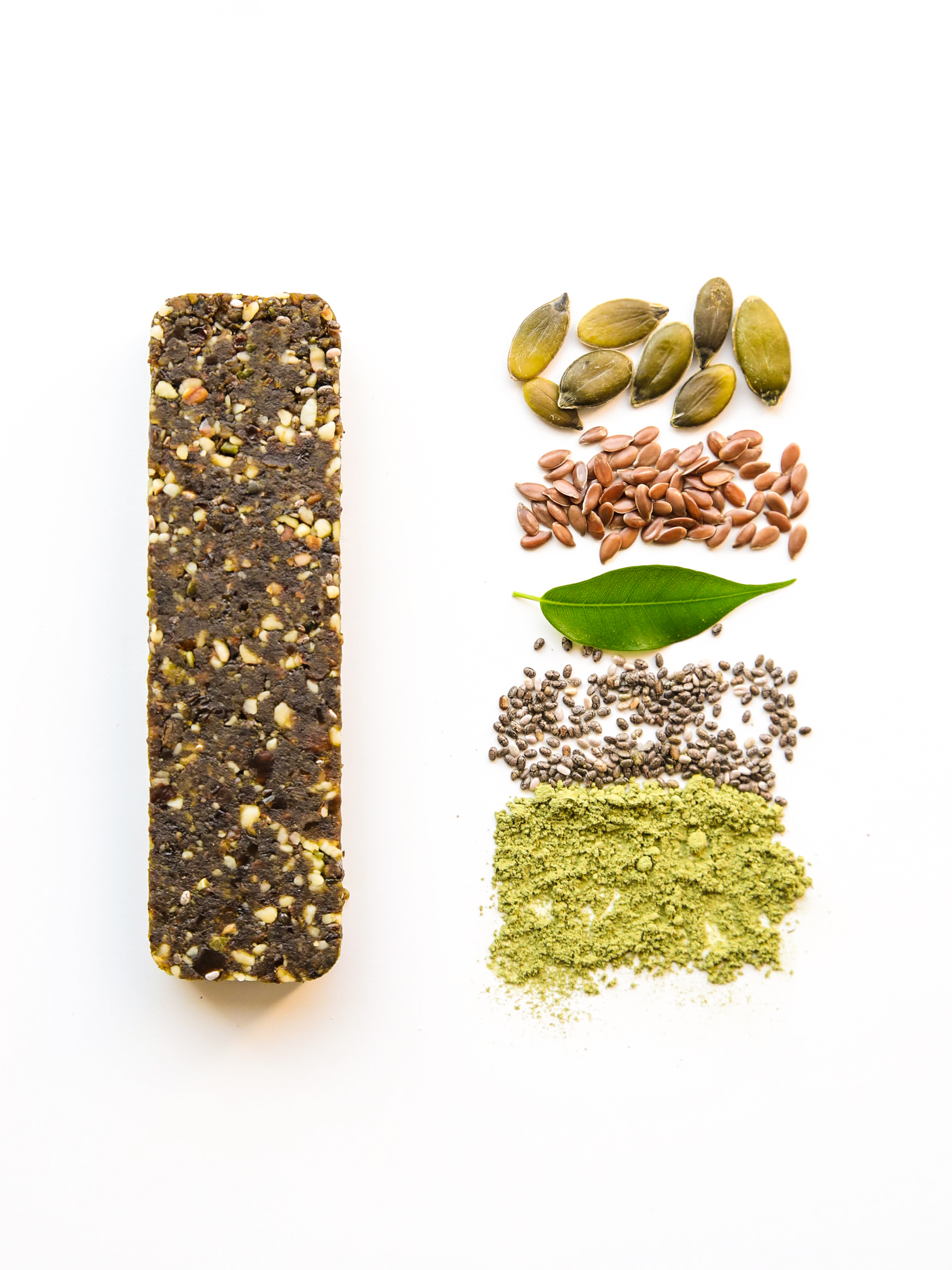 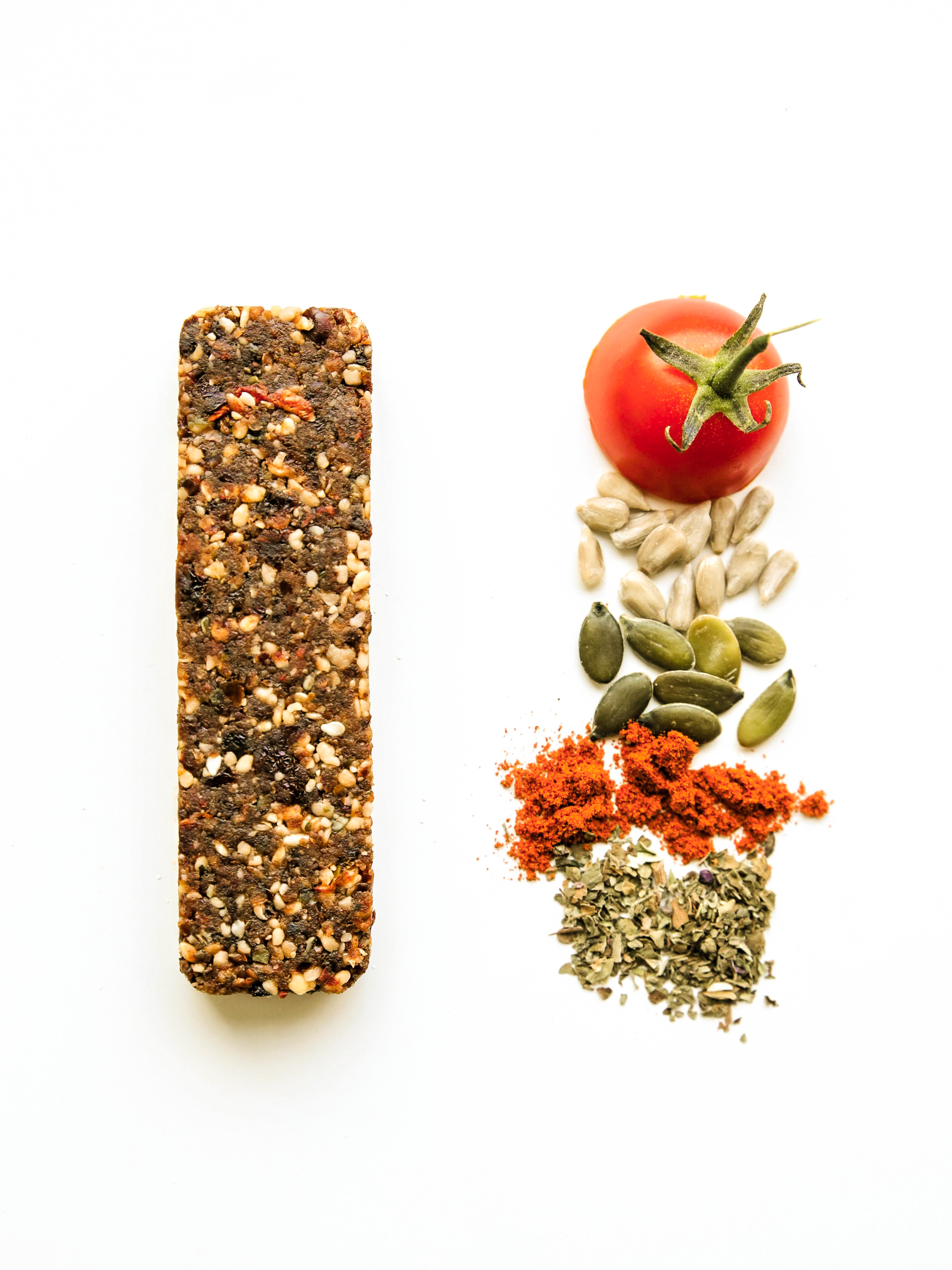 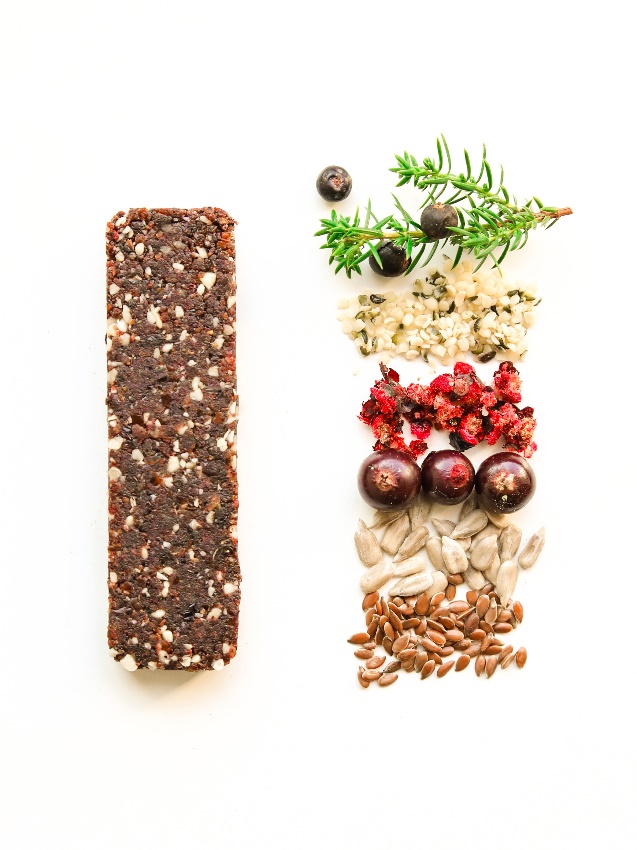 [ENERGY]
[LONGEVITY]
[FOCUS]
[MEMORY]
[RELAXING]
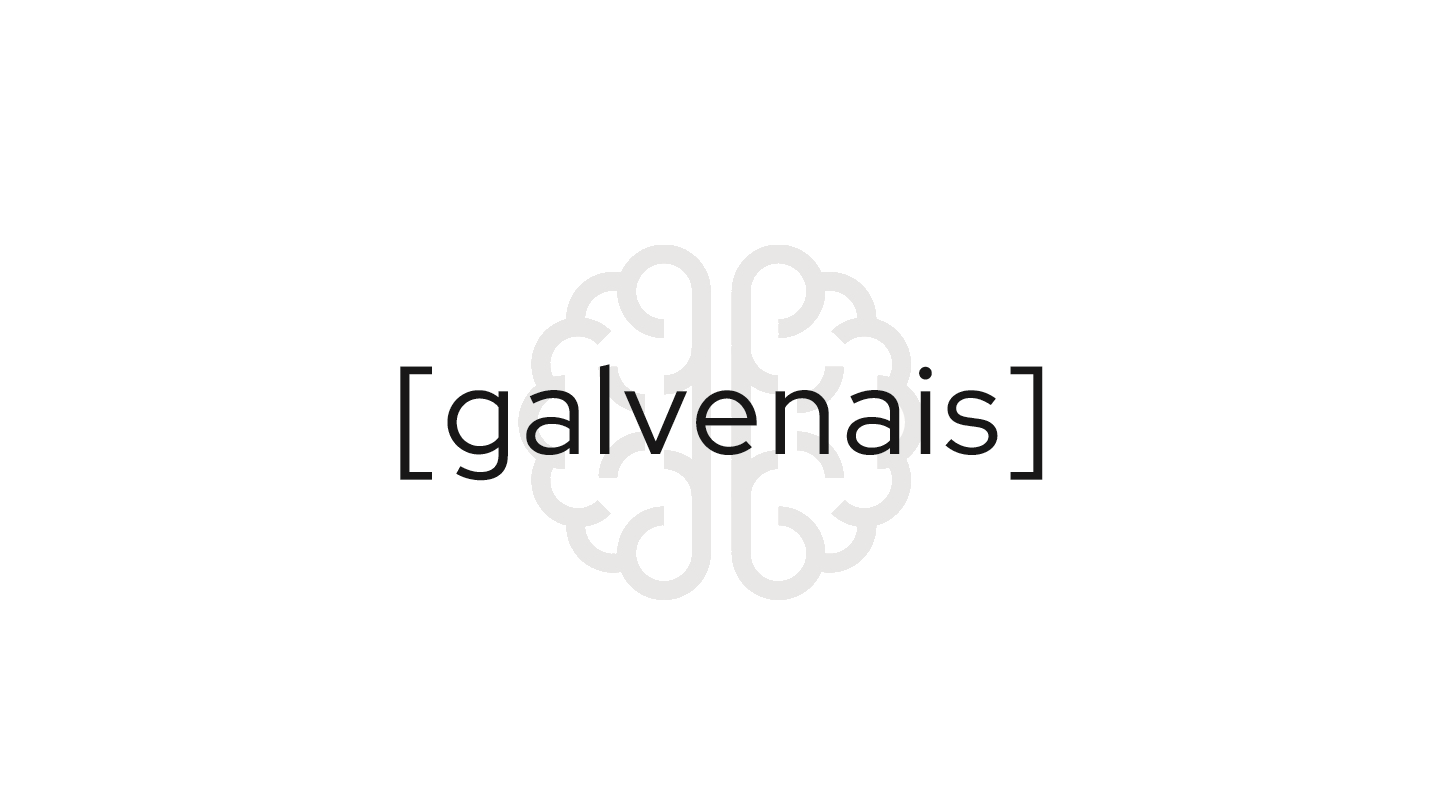 kas ir
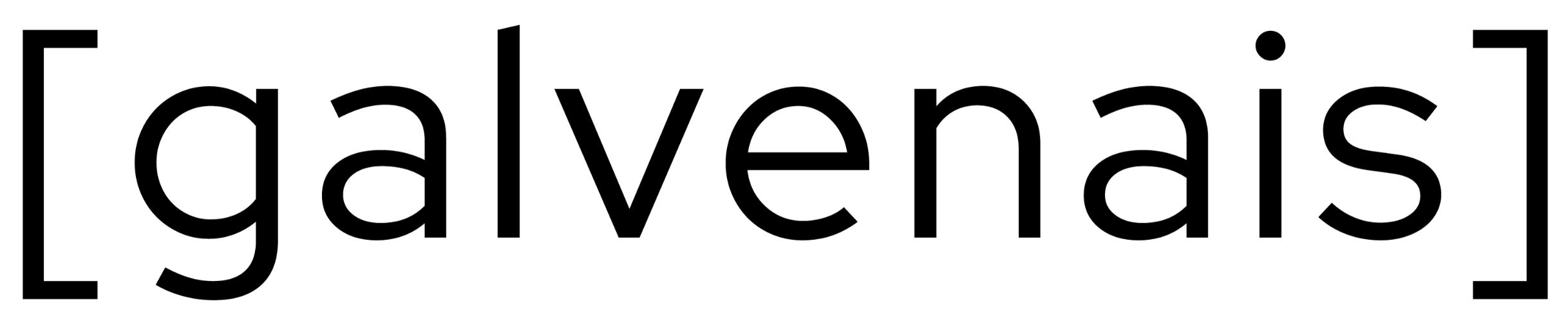 ?
[ kontakti ]
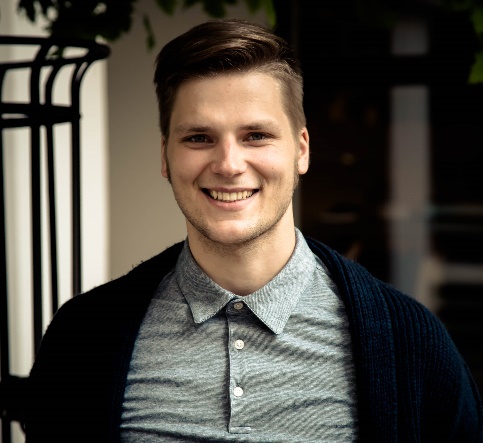 Kārlis Brants

vadītājs
produktu izstrāde & attīstība

karlis@galvenais.com
+371 26355662
SIA ‘brainberry’

Peldu iela 7, Jelgava
galvenais.com             galvenaisbrainfood             galvenais_brainfood
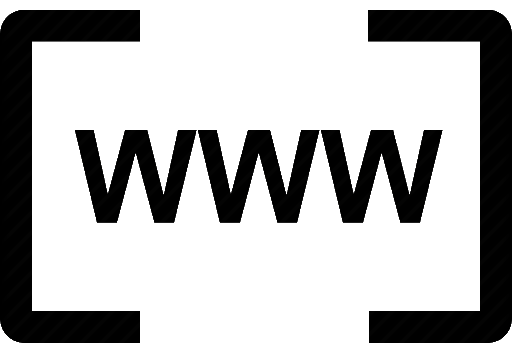 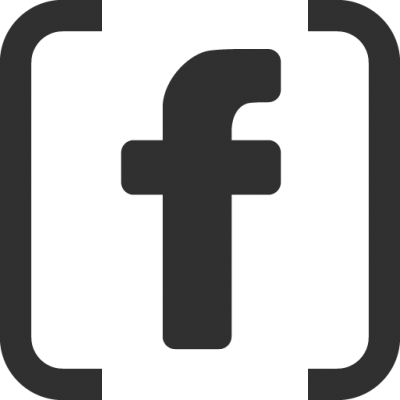 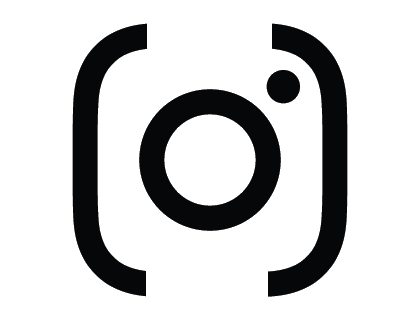